ESREA, the ENLIVEN project, and the Upskilling Pathways
MARCELLA MILANA15 October 2019 Helsinki
Outline
The European Society for Research on the Education of Adults
The ESREA Network on Policy Studies in Adult Education

Encouraging Lifelong Learning for an Inclusive and Vibrant Europe
   (The ENLIVEN project – an EU’s Horizon 2020 funded project)

The Upskilling Pathways 
Cases from Italy, the United Kingdom and Slovakia
ESREA (www.esrea.org)
Promotes and disseminate research on the education of adults        and adult learning in Europe, through:
12 thematic research networks
Annual, biannual and triennial conferences
Open Access publications:
Book series (Brill | Sense) 
RELA journal
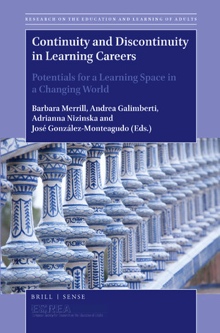 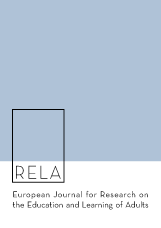 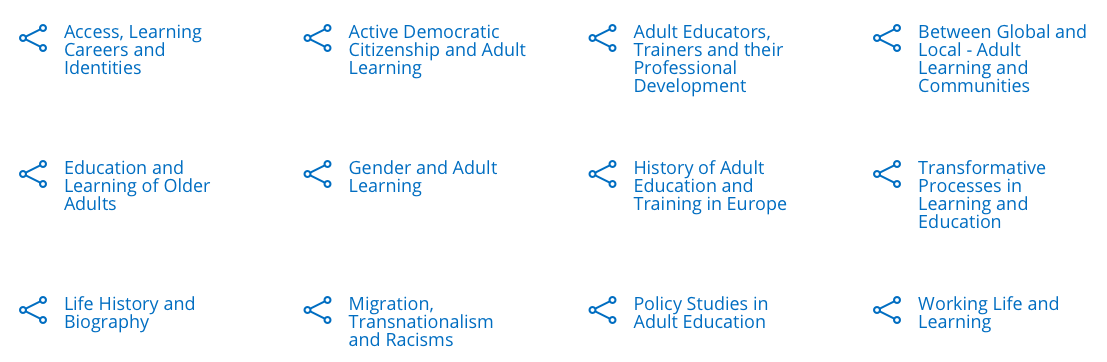 Policy Studies in Adult Education
An ESREA thematic network
Committed to on-going dialogue, development & impact of AE policies & research of AE policy
Welcomes discussion from different perspectives & traditions 
Supports theory developments for studying AE-relevant policy issues
Meets on biannual basis & engages in “policy dialogues” 
Sponsor publications of academic books & journal’s special issues
The ENLIVEN project
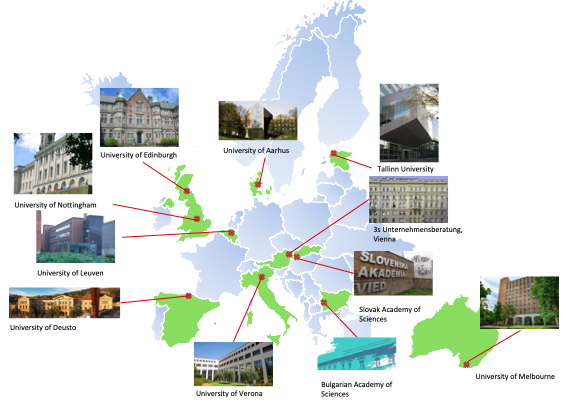 How can policy interventions in adult education markets become more effective?
ENLIVEN examined…
Programmes, governance and policies in EU adult learning
System characteristics to explain country/region-level variation in lifelong learning participation rates
The operation and effectiveness of       young adults’ learning at and for work
…and DEVELOPED and TRIALED an Intelligent Data Support System for evidence-based policy-making and debate
Italy: “The Floor is Yours!”
Need to support inclusion policies in the Campania  Region  (Southern Italy)
22 months (Nov 2016-Apr 2018)
Co-funded under the Asylum, Migration and Integration Fund (AMIF)
Legally resident Third Country Nationals in Italy 
Providing a tailored and flexible teaching offer for learning Italian as 2L
Encouraging the participation of migrants (women, illiterate people, vulnerable people, refugees and applicants for international and humanitarian protection)
Improving teaching methods on Italian language and civic education
25 different kinds of activities (e.g. language courses, theatre workshops, artisanal training, citizens meetings)
UK: Talent Match D2N2
Need to support ‘Inclusive Learning Pathways’ (in Derby city, Derbyshire, Nottingham city and Nottinghamshire)
5-year programme (2014 – 2019) 
Funded by the Big Lottery (awarding community-orientated grants), much of the funding comes from the ERDF and the ESF 
Young adults with the most complex and entrenched barriers to employment (i.e. low skills and educational attainment, in geographical areas with pockets of significant deprivation) 
Match people’s needs with their broader ambitions 
One-to-one mentoring relationships focusing on taking time to establish trust and rapport to help the person address barriers and make progress towards the labour market.
Slovakia: REPAS+
Need to provide the opportunity for young adults to re-qualify to meet new labour market requirements 
Delivered across Slovakia (except the Bratislava region) via regional labour offices  
Administered by the Central Office of Labour and Social Affairs
Included as part of the UP initiative (!) 
Young people defined as NEET up to 29 years old 
Support the re-qualification of young registered job seekers who face problems in finding a job placement
The length of the training is defined by the participants and the main activities of the programme are vocational training provided by external providers
Lessons learned
Deep differences between national and regional contexts 
People in predominantly low skilled, disadvantaged regions are the least able to take advantage of skills development opportunities –unless programmes are targeted at their particular needs in terms of access, support and outreach
Importance of communication – between government, policy makers, providers and institutions – in tackling disadvantage, inequality and social exclusion 
“Asset-based approach” that involves trust building over a period of time and careful planning to find out what skills and abilities a person has and what he/she may aspire to do
In regions with weak labour demand and limited job opportunities, financial contributions for job creation makes a significant difference
Invisible barriers to adult learning
Individual and group level
Structural level
What limits participation in existing learning opportunities 
Linguistic
Digital
Biographical
What limits implementation and effectiveness of learning opportunities 
Historical-cultural
Legislative-administrative
Lack of professional preparedness
Aknowledgements
The presentation is based on the following work from the ENLIVEN project:
Boeren, E., Whittaker, S., & Riddell, S. (2017). Provision of seven types of education for (disadvantaged) adults in ten countries: overview and cross-country comparison (ENLIVEN Report, Deliverable No. 2.1). https://h2020enliven.files.wordpress.com/2017/09/enliven-d2-1.pdf  
Milana, M., Klatt, G., & Vatrella, S. (Eds.) (forthcoming). Europe’s Lifelong Learning Markets, Governance and Policy. Using an Instruments Approach. New York, London: Palgrave Macmillan
Contact:
marcella.milana@univr.it
#DiscoverYourTalent